с
а
с
К
й
н
л
ы
с
ч
а
Н
й
щ
и
я
т
а
с
«
о
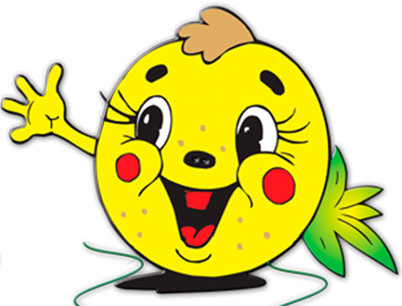 д
р
у
г
»
http://aida.ucoz.ru
Эпиграф урока:
«Нет друга – ищи, а нашел – береги!»
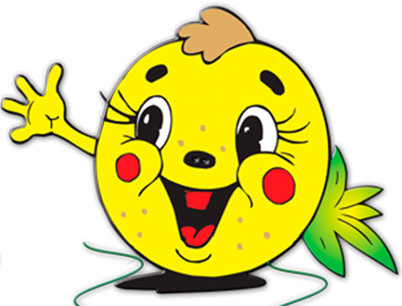 ПРОБЛЕМНАЯ СИТУАЦИЯ:
Какой он, 
настоящий друг?
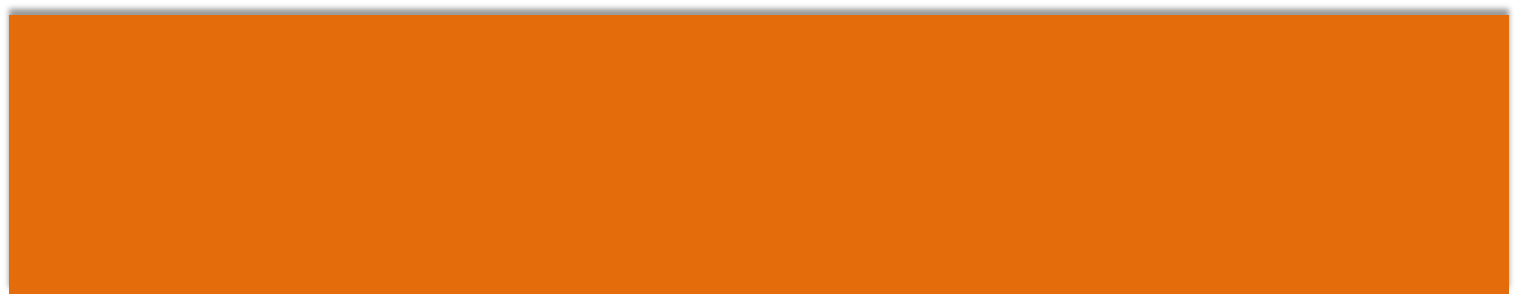 Дерево дружбы
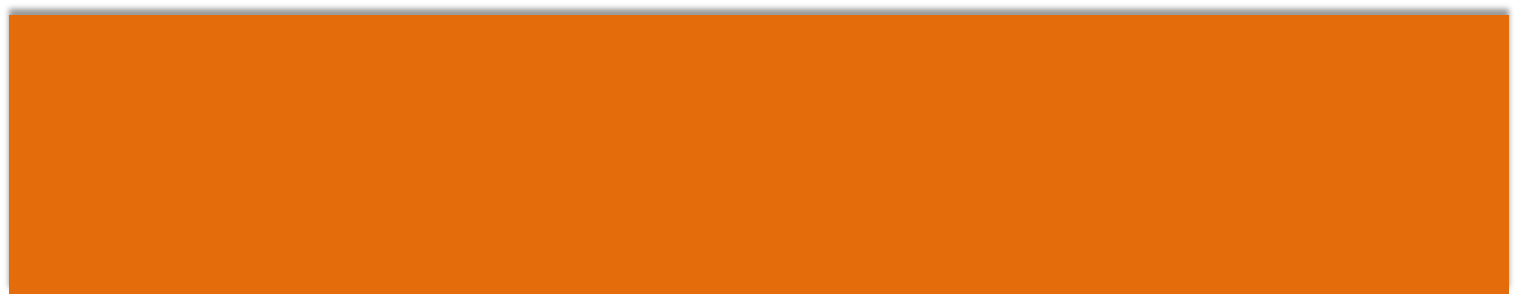 Игра «Комплименты друг другу»
Землю обогнули тоненькие нити,
Нити параллелей и зеленых рек.
Протяните руку, руку протяните
Надо, чтобы в дружбу верил каждый человек.
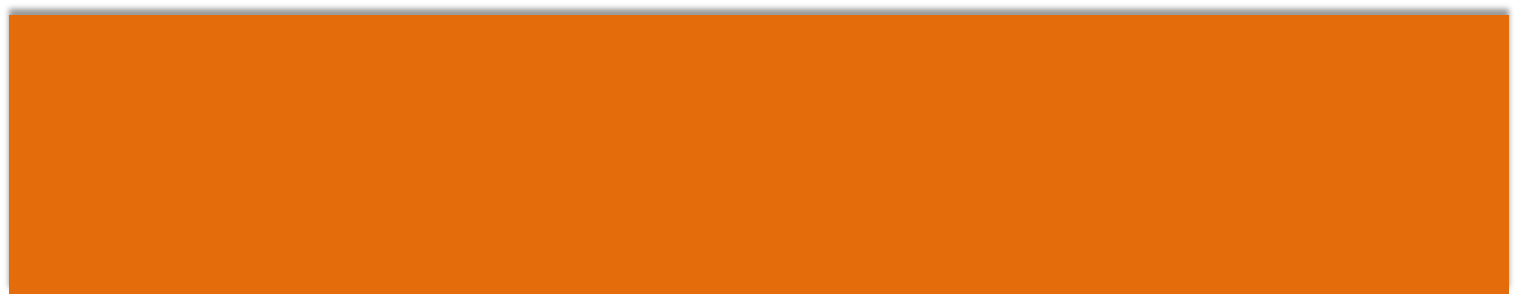 Что мешает вашей дружбе?
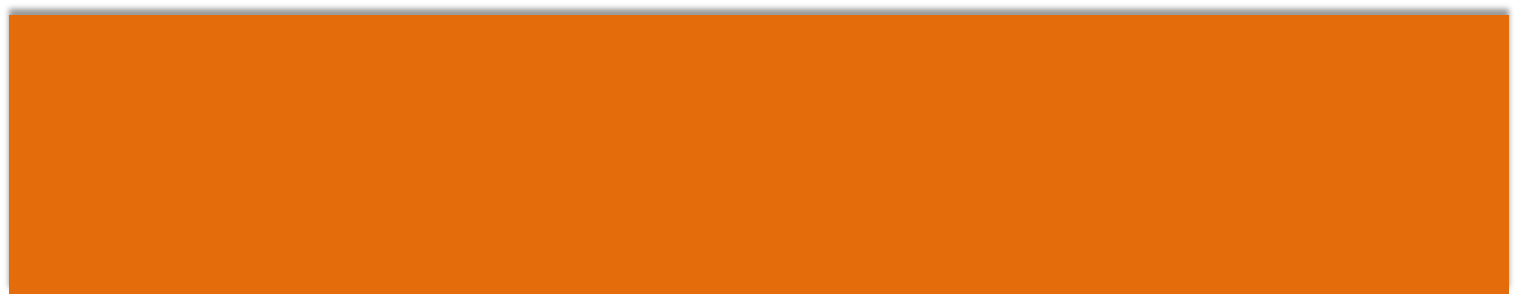 Пословицы о дружбе:
Один за всех, …
 Нет друга- ищи, а нашел …
Друга иметь –себя не …
Друг познается  в…
 Друга на деньги  не …
Не имей 100 рублей, …
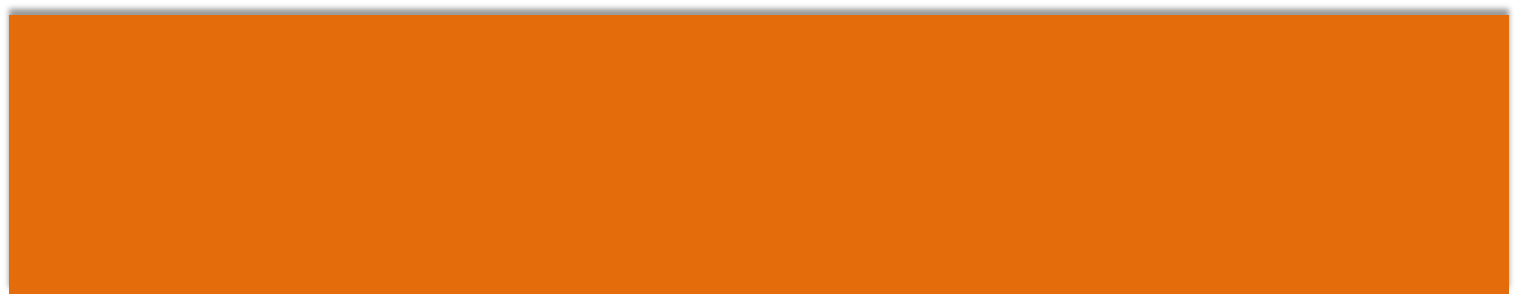 Пословицы о дружбе:
Один за всех, все за одного
Нет друга – ищи, а нашел береги
Друга иметь – себя не жалеть
Друг познается в беде
Друга на деньги не купишь
Не имей 100 рублей, а имей сто друзей
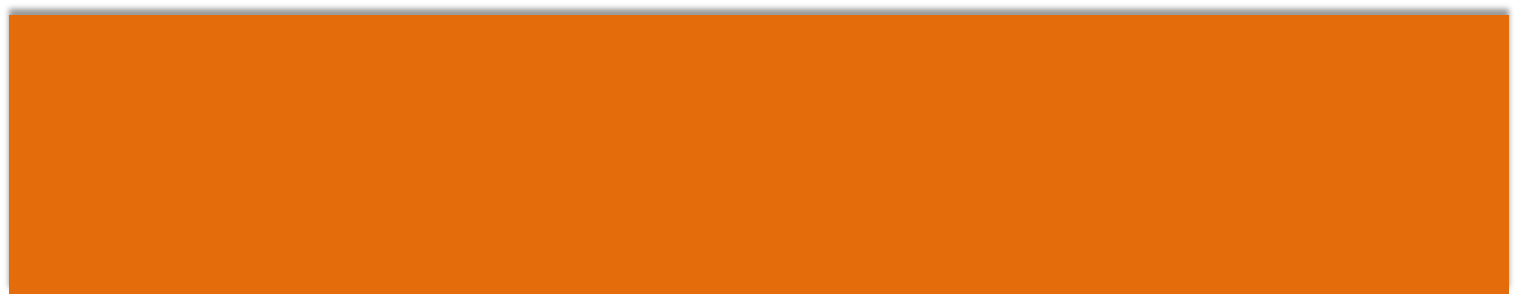 Правила дружбы
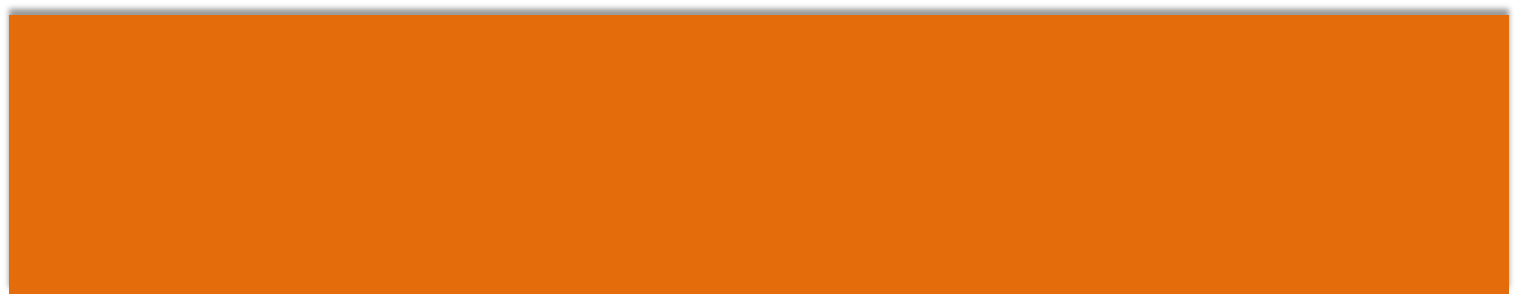 Настоящий друг думает не о своих интересах, а о том, как помочь товарищу.
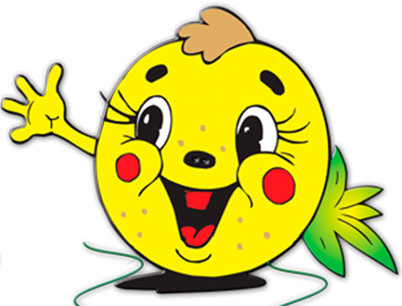 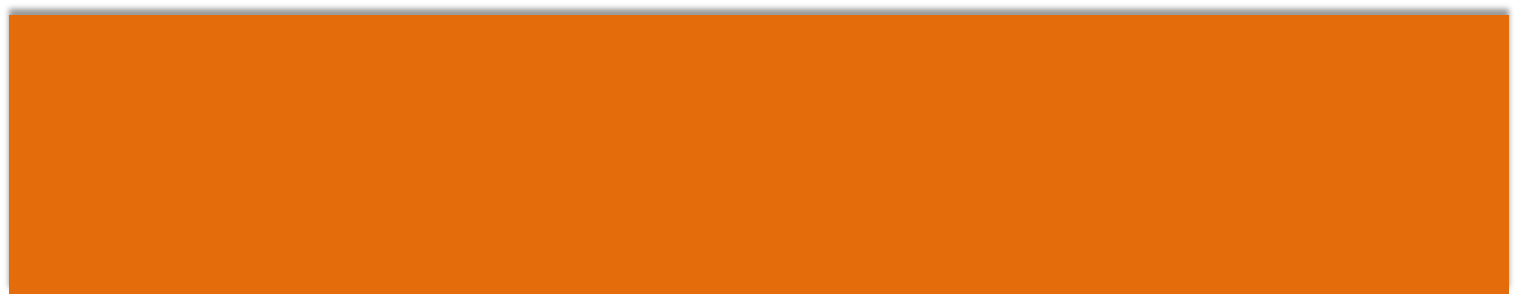 Настоящий друг должен быть бескорыстным.
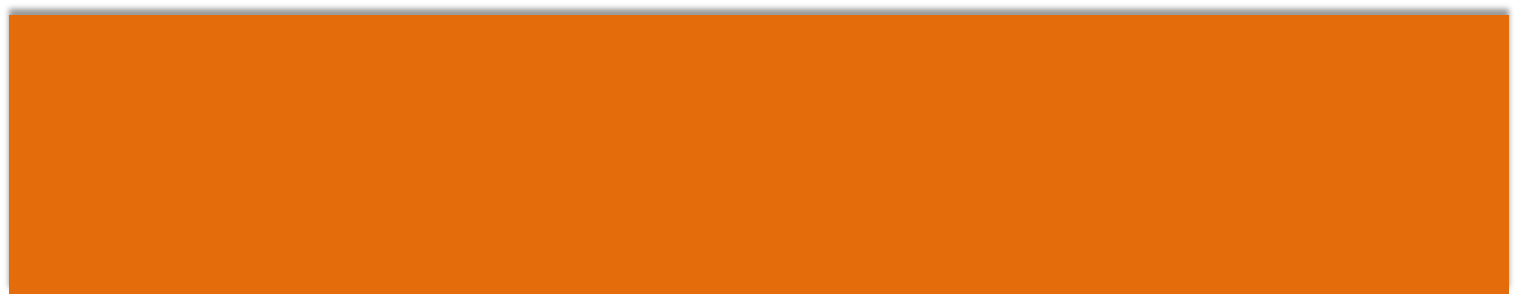 Настоящий друг познается в беде.
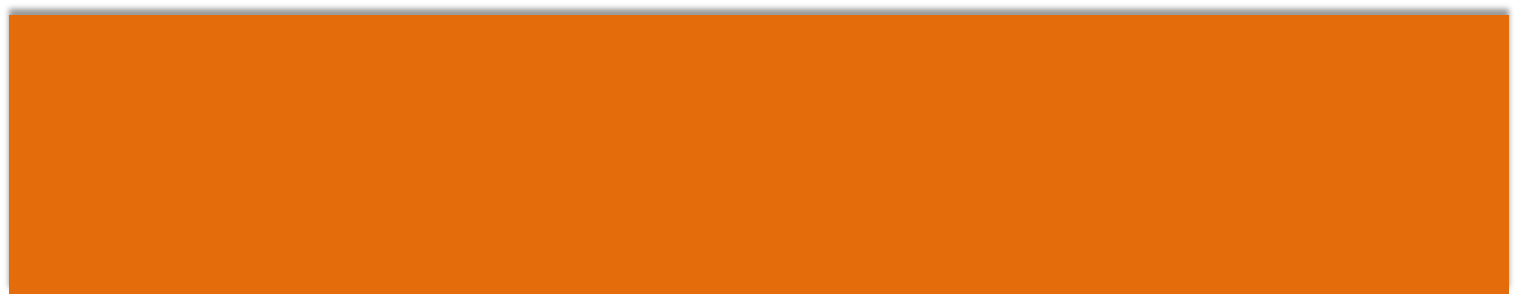 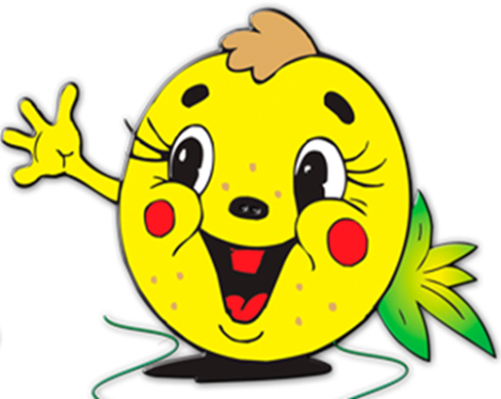 «Мы вместе,
Мы друзья!»
Если с другом вышел в путь,
Если с другом вышел в путь -
Веселей дорога! 
Без друзей меня чуть - чуть
Без друзей меня чуть - чуть
А с друзьями много!
Что мне снег, что мне зной,
Что мне дождик проливной,
Когда мои друзья со мной!
Что мне снег, что мне зной,
Что мне дождик проливной ,
Когда мои друзья со мной!
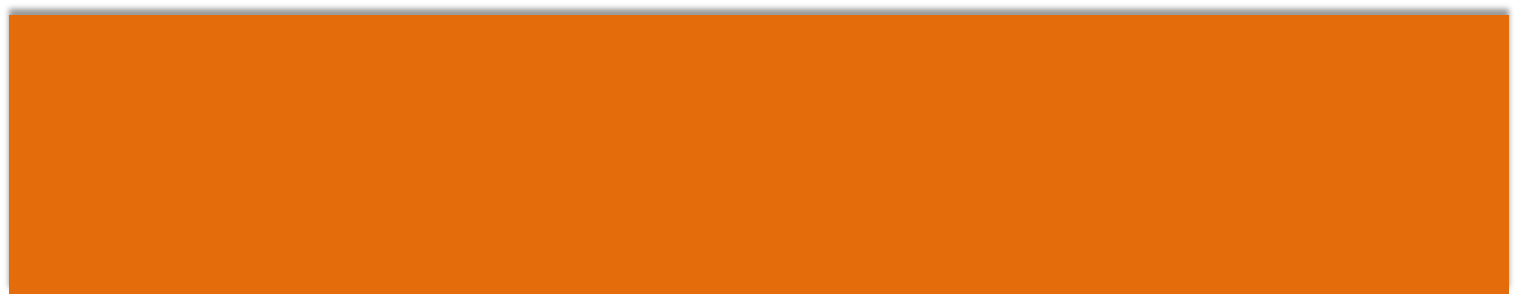